MAY 2018
Procedure for Slot Structure Start Time
Date: 2018-05-08
Authors:
Slide 1
MAY 2018
Introduction
In 11ay D1.0, the following texts are described regarding TDD slot structure update. 

   10.36.6.2.2 SP with TDD channel access
Upon reception of a TDD Slot Structure element corresponding to allocations identified by the Allocation ID subfield value within the element, a DMG STA shall adopt the TDD structure within the element for all the TDD SPs identified by the same Allocation ID subfield value until the time it receives an updated TDD Slot Structure element from the DMG AP or DMG PCP for the allocation. The TDD structure shall be adopted at the time indicated by the value of the Slot Structure Start Time subfield within the element.

   9.4.2.267 TDD Slot Structure element






The Slot Structure Start Time subfield indicates the lower 4 octets of the TSF timer at the start of the first TDD SP in which the slot structure takes effect.
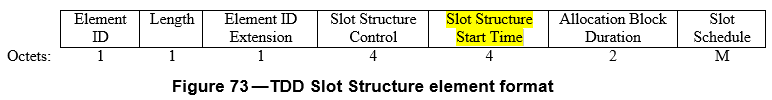 Slide 2
MAY 2018
Issues
Currently, it is recommended that DNs (distribution networks) use the same TDD slot structure and update it at the same time if possible since the TDD slot structure are shared among associated CNs and DNs. 

For multiple DNs to share the same TDD slot structure and update it at the same time, an updated TDD Slot Structure element should be exchanged among DNs early enough before its update takes effect. 

For this, the Slot Structure Start Time subfield should be able to indicate the time of several BIs later. 

However, it’s not clear which TDD slot structure is applied during the time
right after a DMG STA received an updated TDD Slot Structure element till the time indicated by the Slot Structure Start Time in the updated TDD Slot Structure element.
Slide 3
MAY 2018
Proposed method
If the newly updated slot structure element is applied after several BIs rather than the current BI, then the current slot structure must be maintained until “Slot Structure Start time”
Examples of current assumptions
According to the current spec , when a slot structure element is received, it is updated.








Examples of proposed assumptions
The Slot Structure Time indicates the time rather than the current BI, then the current slot structure must be maintained.
Received New Slot structure element
Indicates non-current BI time
Slot Structure Start Time
( Slot structure change time)
Slot structure updated, but not applied. And no slot structure applied
B
A
new slot structure applied
No slot structure applied
No slot structure applied
No slot structure applied
No slot structure applied
Received New Slot structure element
Indicates non-current BI time
Slot Structure Start Time
( Slot structure change time)
new slot structure applied
Old slot structure applied
Old slot structure applied
Old slot structure applied
Old slot structure applied
BI with TDD slot structure changed
Maintained the current slot structure until Slot Structure Start  Time
Slide 4
MAY 2018
Proposed method
TDD Slot Structure elements can be sent over several BIs to ensure that DNs update the TDD slot structure simultaneously. 

Followings are proposed text:
Upon reception of a TDD Slot Structure element corresponding to allocations identified by the Allocation ID subfield value within the element, a DMG STA shall adopt the TDD structure within the element for all the TDD SPs identified by the same Allocation ID subfield value until the time indicated in the Slot Structure Start Time subfield in an updated TDD Slot Structure element it receives an updated TDD Slot Structure element from the DMG AP or DMG PCP for the allocation. When a TDD slot structure is updated, the TDD Slot Structure element can be sent over several BIs. The TDD structure shall be adopted at the time indicated by the value of the Slot Structure Start Time subfield within the element.
Slide 5
MAY 2018
Straw poll
Do you agree to include the text for Slot Structure Start Time proposed in (11-18-0844-00-00ay-Procedure for Slot structure Start Time) to the spec draft?

Followings are proposed text:

10.37.6.2.2 SP with TDD channel access

Upon reception of a TDD Slot Structure element corresponding to allocations identified by the Allocation ID subfield value within the element, a DMG STA shall adopt the TDD structure within the element for all the TDD SPs identified by the same Allocation ID subfield value until the time indicated in the Slot Structure Start Time subfield in an updated TDD Slot Structure element it receives an updated TDD Slot Structure element from the DMG AP or DMG PCP for the allocation. When a TDD slot structure is updated, the TDD Slot Structure element can be sent over several BIs. The TDD structure shall be adopted at the time indicated by the value of the Slot Structure Start Time subfield within the element.
Slide 6
MAY 2018
Reference
[1] Draft P802.11ay_D1.0
Slide 7